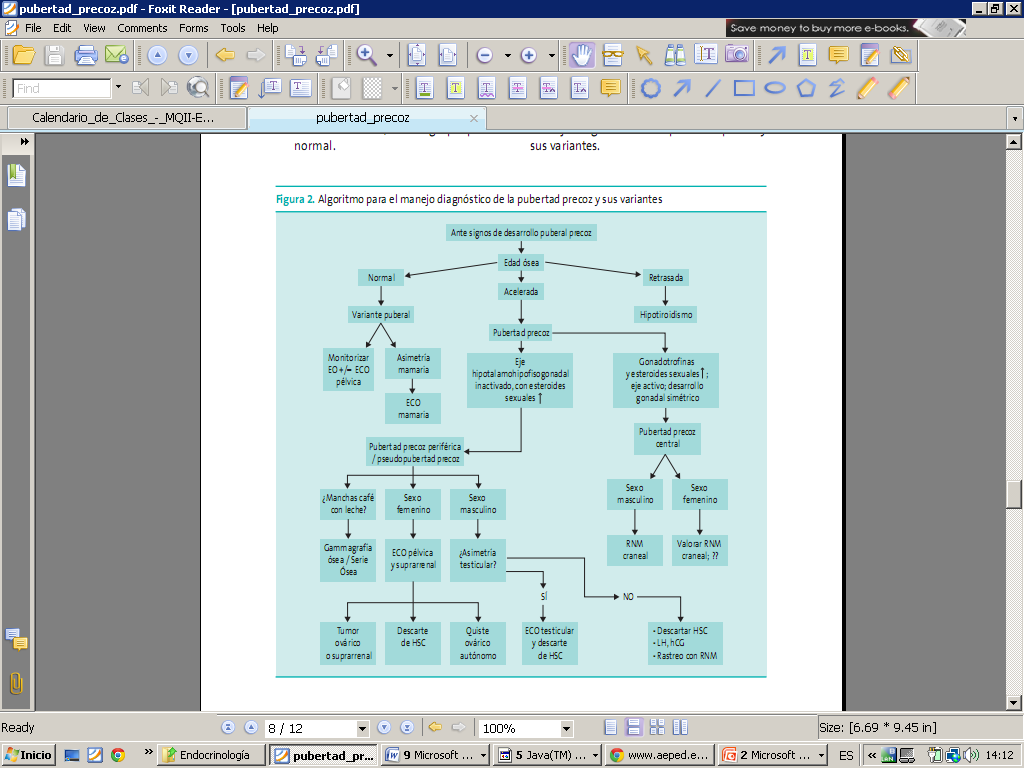 [Speaker Notes: http://www.aeped.es/sites/default/files/documentos/16_pubertad_precoz.pdf]